DRUG DISPOSITION in DISEASE states
KIMAIGA H.O
MBChB (University of Nairobi)
EFFECTS OF DISEASE ON DRUG DISPOSITION
Normal Physiology 
Pharmacokinetics 
Pharmacodynamics 
Signal transduction mechanisms
1. Absorption
Influenced by factors that determine the rate of gastric emptying and absorption  which include;
Food 
Hormones 
Posture 
Peritoneal irritation 
Pain
Gastric ulcer (reduces absorption surface of a drug)
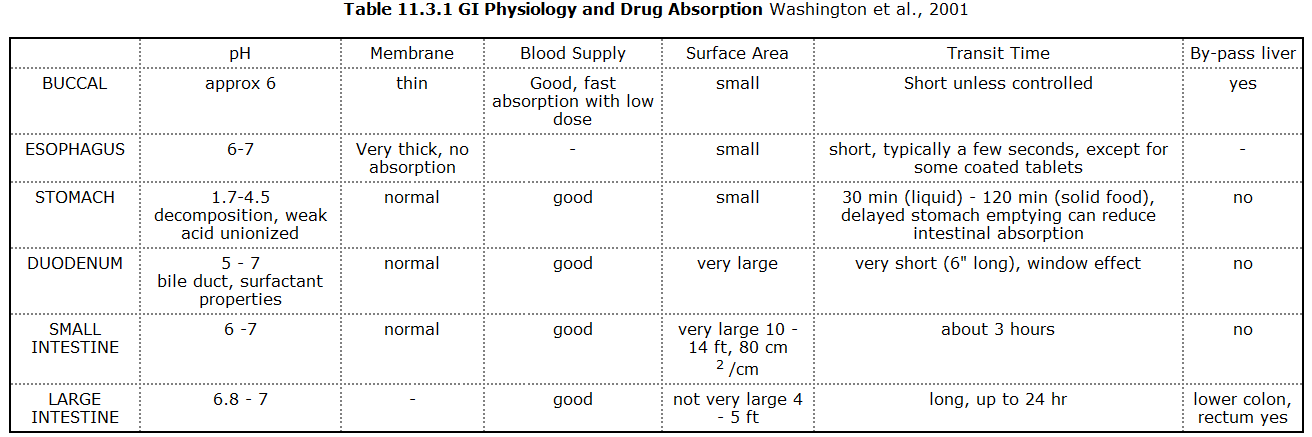 Drugs influencing the rate of gastric emptying and absorption
Alcohol 
Anticholinergics 
Narcotic analgesics (slow bowel activity and can stop diarrhea)
Adrenergic blocking drugs
Antacids (given during hyperacidity)
Metoclopramide (used as a prokinetic drug – given to patients with upflow of the GIT contents thus influencing absorption by influencing kinesis) 
These may all influence absorption of other drugs;
Assignment: Find out the role of alcohol, adrenergic and anticholinergics in drug absorption
From the Net…
Alcohol
Alcohol produces a synergistic effect when taken with other central nervous system depressants. These include: sedative hypnotics, barbiturates, minor tranquilizers, narcotics, codeine, methadone, and some analgesics.
Alcohol can be additive in nature when taken with antipsychotic medications, antihistamines, solvents or motion sickness preparations. When used on a daily basis, in conjunction with aspirin, it may cause gastro intestinal bleeding. Also, when used with acetaminophen, an increase in liver damage could occur.
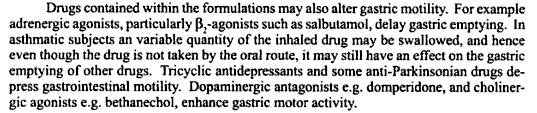 Gastric Emptying
Increasing rate by prokinetics 
Increases the rate of some drug absorption 
Digoxin and riboflavin are exceptions and rate of absorption is decreased with increase in GIT motility
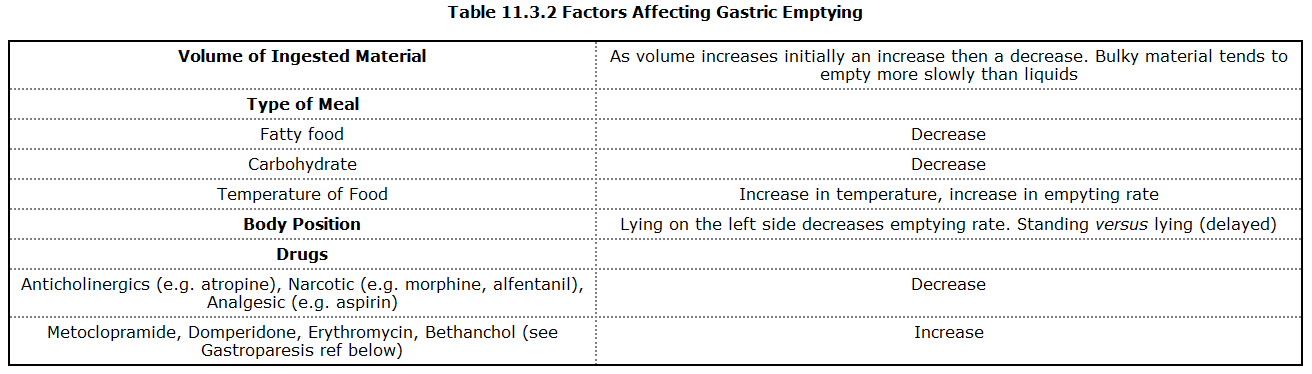 Delayed Absorption
Altered motility of the intestines leads to
Decreased rate of absorption which in turn causes 
Altered gastric emptying resulting to 
Therapeutic failure especially if the drug has a short half life
Abnormal absorption
Lower GIT disease like Crohn’s Disease
Physiochemical and pharmacokinetic properties of the drug and disease pathophysiology will not help predict pattern of absorption 
Variable absorption from patient to patient with the same condition. 
Dose adjustments are thus important in cases of reduced absorptive surfaces but this is difficult because it is hard to work out the exact surface impairment and how to adjust to the drug.
Application
Migraine reduces drug absorption by causing GIT stasis and reduce the rate of gastric emptying
Migraine is characterized by severe headache due to vessel constriction in the brain. Blood supply thus reduces leading to impaired oxygenation and blood transport. One hence gets relative ischemia and blurred vision and the body responds by producing autocoids which are biological amines and cause the vessels to dilate.
It dilates more than it should and blood flow increases suddenly and causes a throbbing headache
Use of prokinetic drug improves analgesic effect of aspirin by enhancing absorption
2. Volume of Distribution
Relates drug concentration to the plasma to the total amount of drug in the body
Changes induced by disease influence therapeutic or toxic significance
Plasma protein binding (PPB), weight and are important 
PPB is lower in hepatic and renal disease, in neonates and elderly individuals. 
Heart, liver and the kidney determine;
Volume of distribution 
Drug transport and metabolism
Elimination of the drug
Alteration of organ function thus influences pharmacokinetics of the drug
Drug with high PPB e.g. phenytoin and diazepam demonstrate increased volume of distribution in liver or kidney disease
This is due to lower PPB
Renal failure is associated with reduced volume of distribution compared to digoxin
One should monitor plasma protein in hepatic, renal and cardiac disease.
Consideration 
Does reduced PPB have significance in influencing pharmacologic effect of the drug?
Do you correct drug dosage or level of plasma protein?
3. Metabolism
Hepatic 
Renal; Nephrotic Syndrome – Hyperpolyurea and hypoalbuminea  
GIT
Enzyme systems;
MFO (Mixed Functional Oxidases)
CYP 450 (Cytochrome P450) – Metabolizes over 60% of all the drugs presented to the body
Cytochrome reductase
Thyroid Disease
Affect rate of metabolism and elimination 
Digoxin in thyroid disease is increased
Antipyrine decreased in thyrotoxic patients 
Propylthiouracil disposition not changed in thyrotoxicosis unlike methimazole which is reduced
Cardiac Failure
Changes in cardiac output, ANS, sodium and water retention
Influences tissue perfusion hence edema
Influences GIT motility 
Visceral congestion
Volume of distribution changes after use of drugs like lignocaine
Hepatic function is altered
In general, accumulation of drug metabolites and interaction
Nephritic Syndrome
Decrease in plasma albumin which increases the fraction of unbound drugs